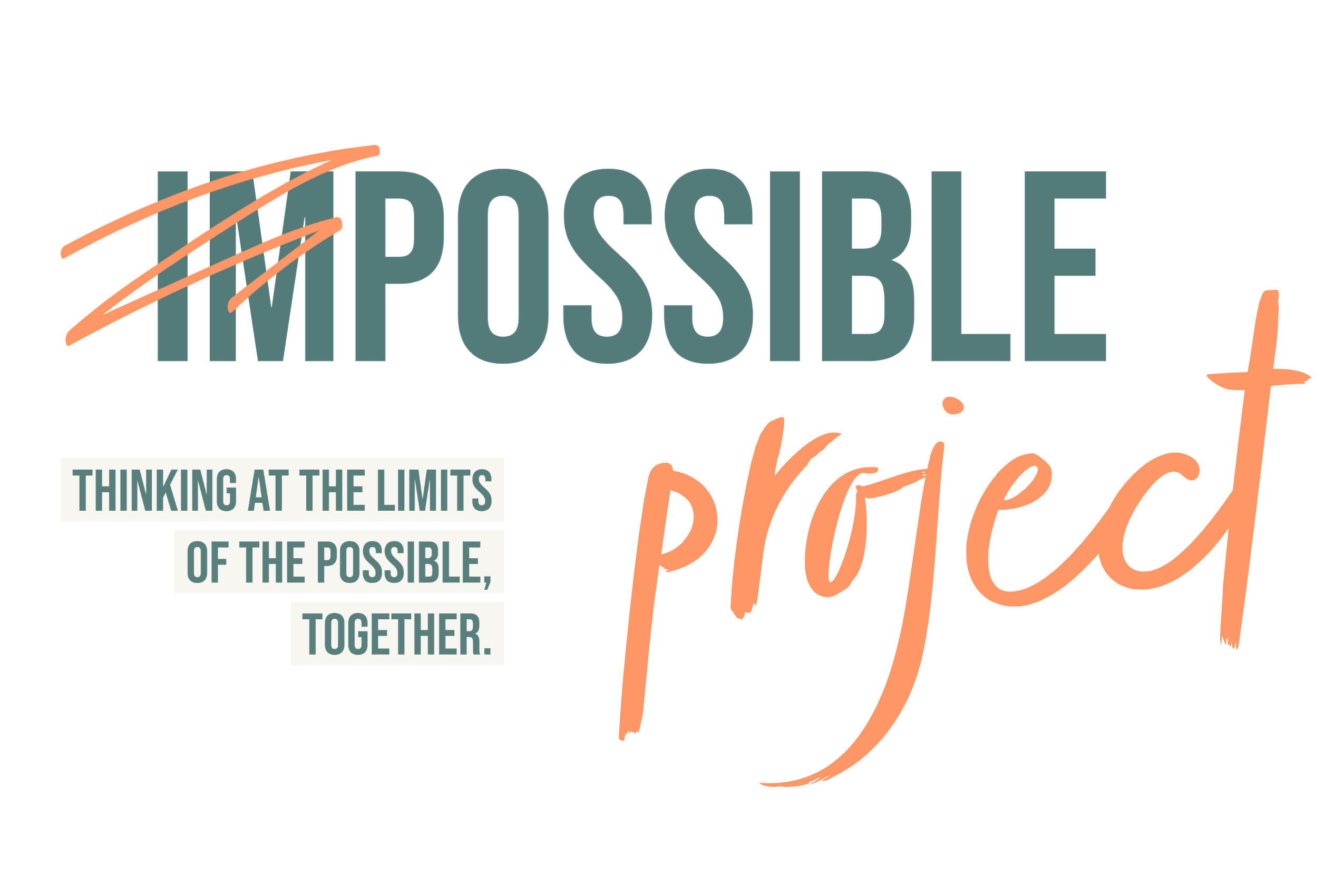 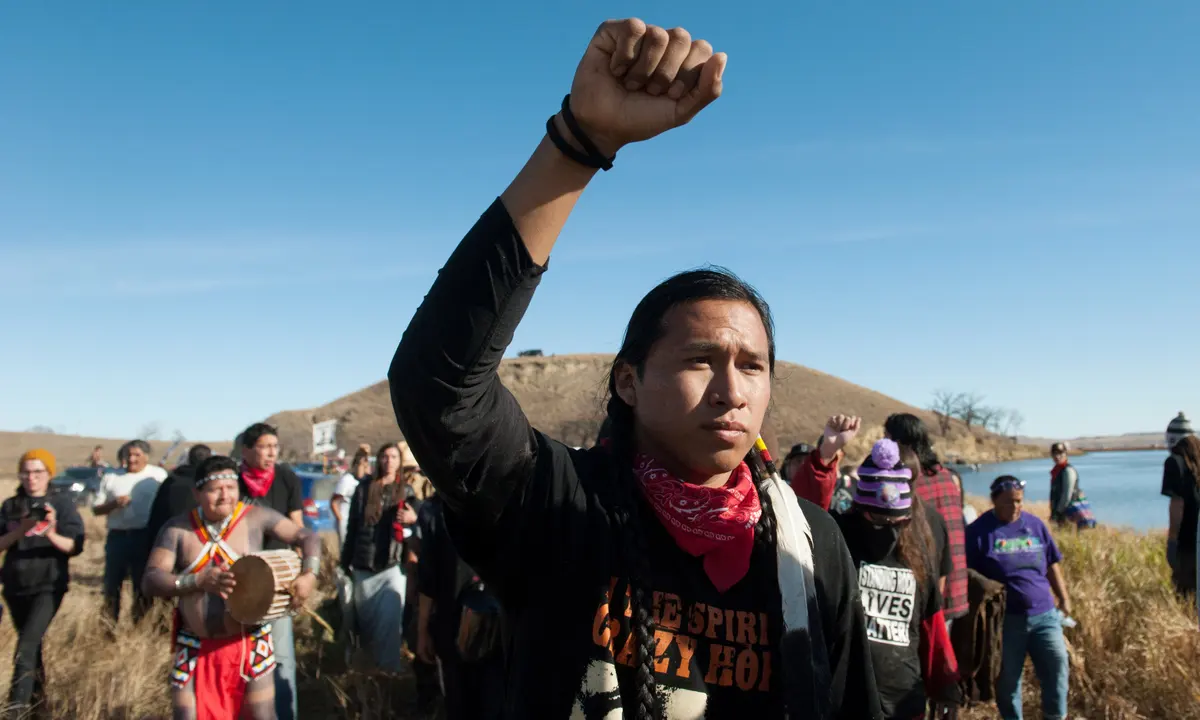 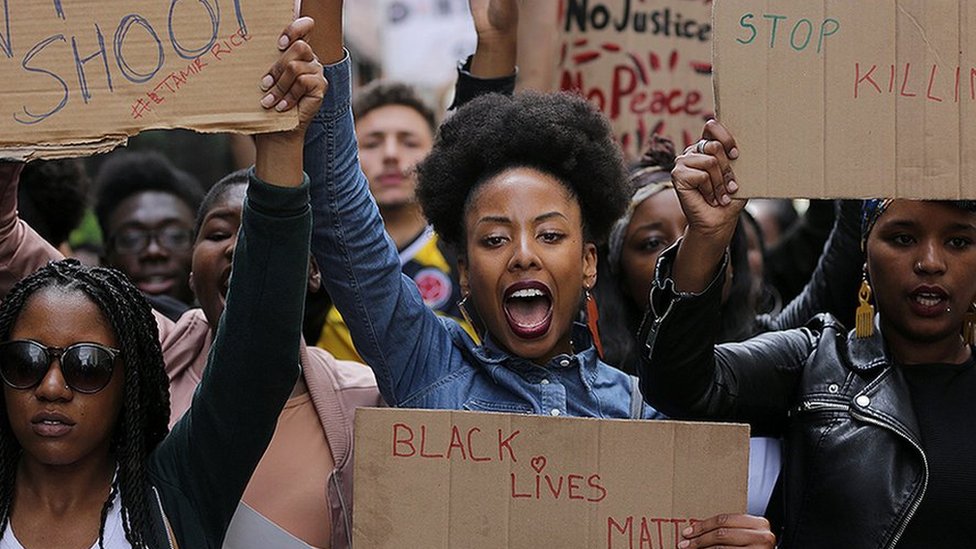 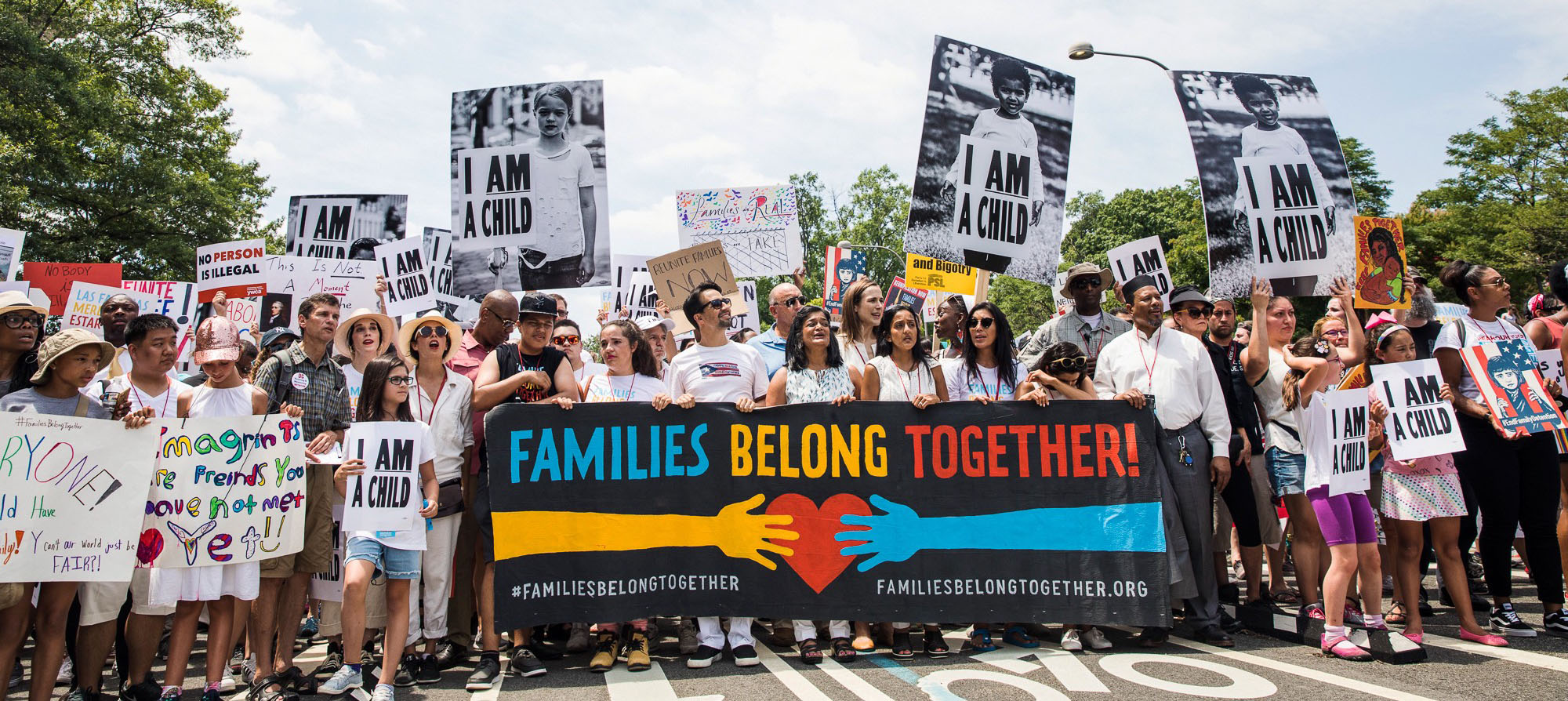 Acknowledge
And commit
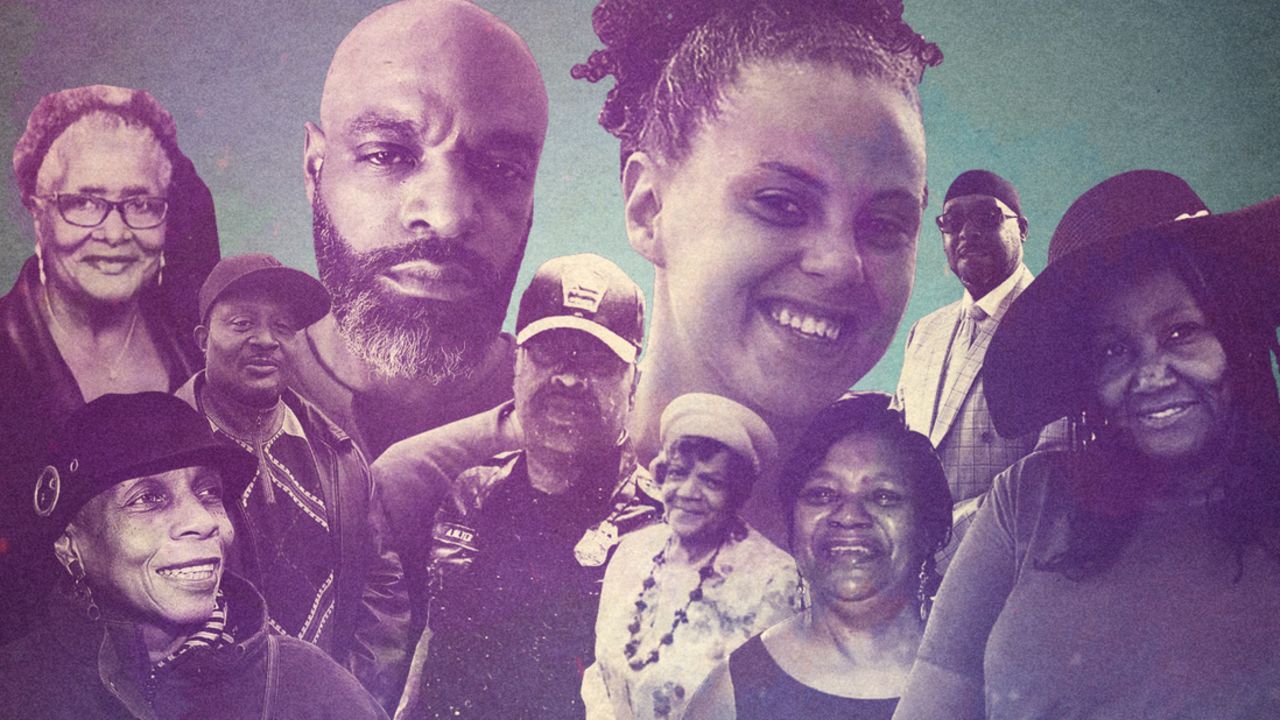 [Speaker Notes: • Roberta A. Drury, 32, of Buffalo 
• Margus D. Morrison, 52, of Buffalo
• Andre Mackniel, 53, of Auburn, New York
• Aaron Salter, 55, of Lockport, New York
• Geraldine Talley, 62, of Buffalo
• Celestine Chaney, 65, of Buffalo
• Heyward Patterson, 67, of Buffalo 
• Katherine Massey, 72, of Buffalo
• Pearl Young, 77, of Buffalo
• Ruth Whitfield, 86, of Buffalo
• Zaire Goodman, 20, of Buffalo, was treated and released from hospital 
• Jennifer Warrington, 50, of Tonawanda, New York, was treated and released from hospital
• Christopher Braden, 55, of Lackawanna, New York, had non-life-threatening injuries]
Why the Impossible?
The impossible interests me because everything possible has been done and the world didn’t change.								-Sun Ra
The impossible is the least that we can demand.
		-James Baldwin
You have to act as if it were possible to radically transform the world. And you have to do it all the time.
  
				-Angela Davis
[Speaker Notes: Ask for feedback.  Black diasporic tradition….offers a rich font of inspiration for building a better world under adversity.]
Build True Collaboration

Enhance Collective Unlearning

Nurture Critical Imagining

Discover Purpose Through Justice Work
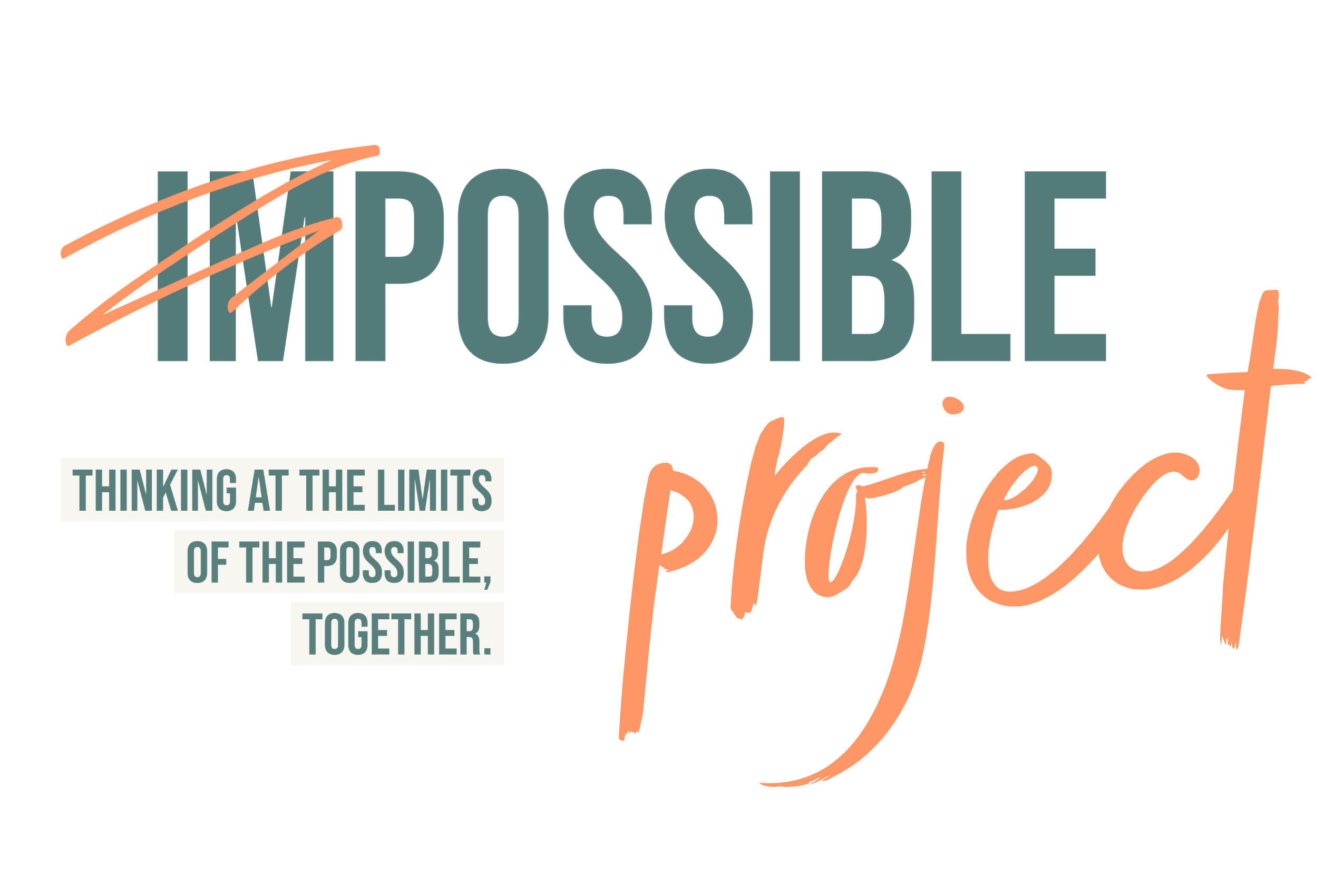 Rage Against the Machine (HIS)
Machine Learning and Society (CSE)
Impossible 
Project
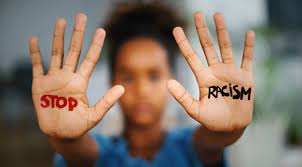 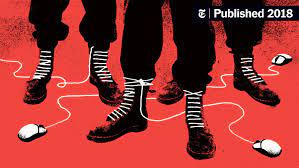 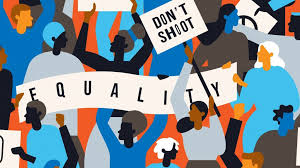 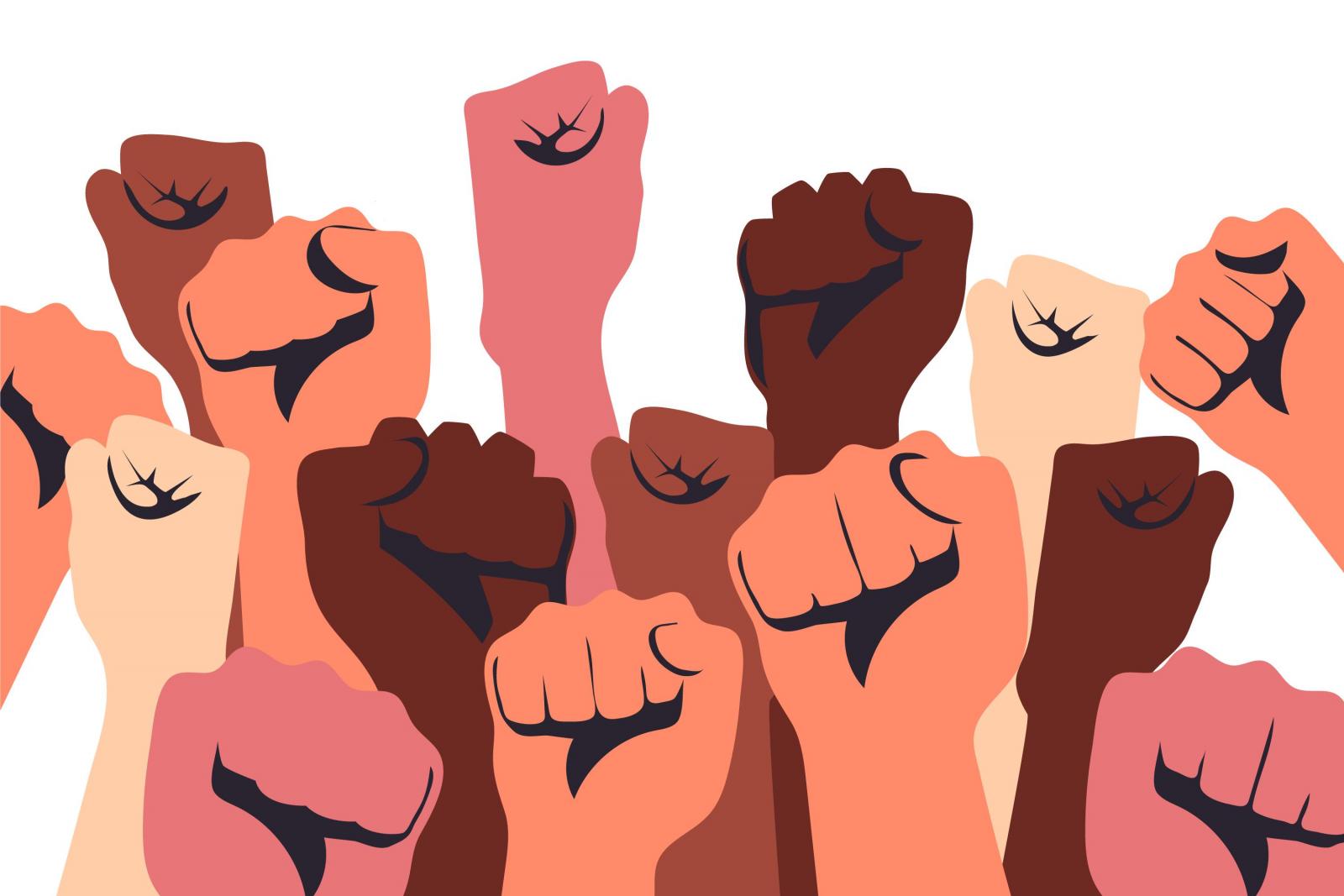 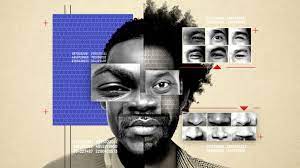 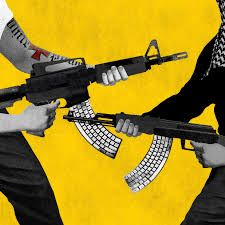 Impossible Project
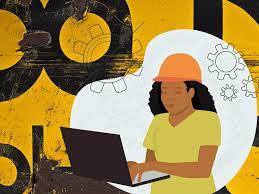 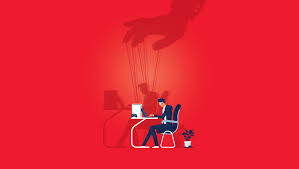 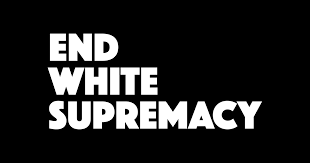 Our Judges
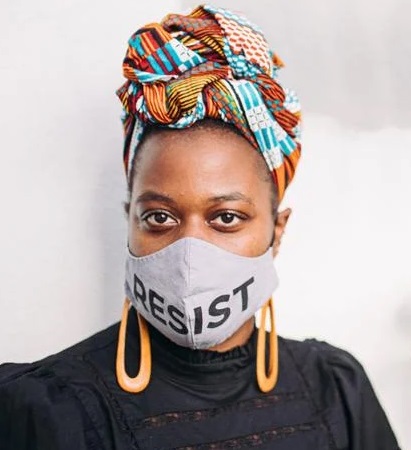 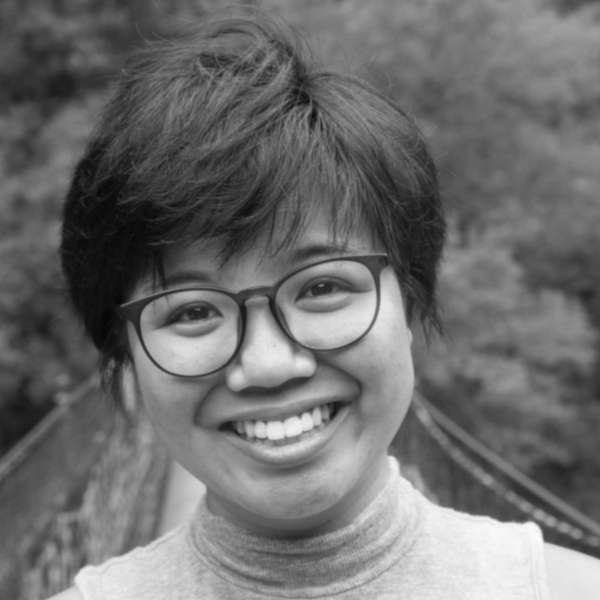